Unprovability of strong complexity lower bounds in bounded arithmetic
Igor Carboni Oliveira
University of Warwick
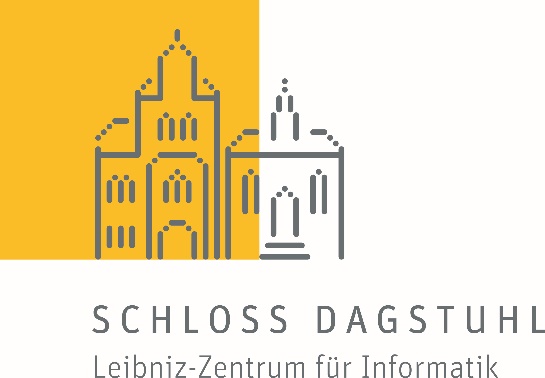 Dagstuhl Workshop

March/2023
1
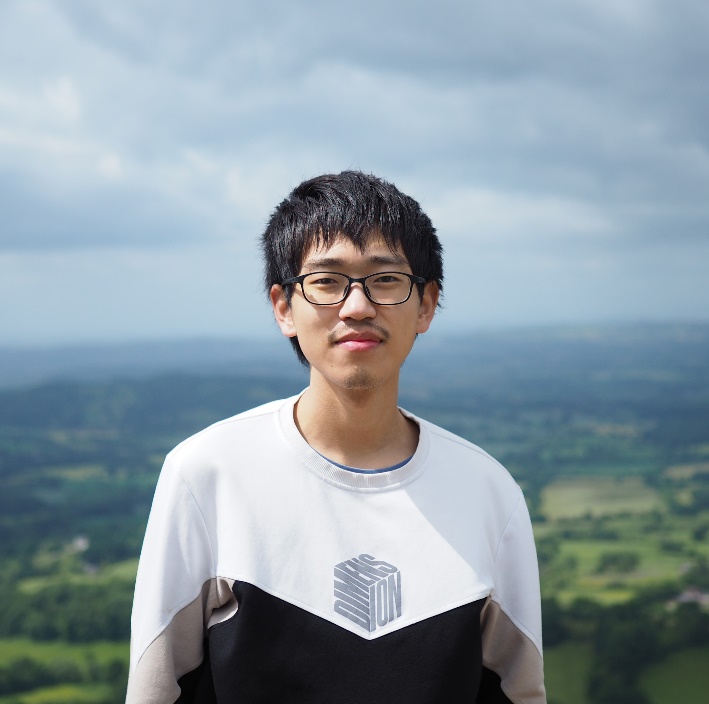 Join work with Jiatu Li (Tsinghua)
2
Context
Goals of Complexity Theory include separating complexity classes and establishing circuit lower bounds
Unconditional results still weak and distant from main goals
e.g., hardness magnification sidesteps the natural proofs barrier using simple reductions
Barriers: relativization, natural proofs, algebrization, …
Useful, but tend to be formulated in an ad-hoc way and are limited in scope
3
Perhaps we simply haven’t been clever enough to design a better lower bound technique?
But there could be a deeper reason for the difficulty of establishing lower bounds
Intriguing possibility: complexity lower bounds might be unprovable
Motivates the development of a principled approach to understand the difficulty of analyzing computations
Standard framework to understand mathematical proofs and their limits: Mathematical Logic
4
Summary of Results (Informal)
We consider logical theories that can formalize advanced results from algorithms & complexity
Corollary of our Main Result
Example: APC1
APC1 cannot prove strong lower bounds separating the third level of the polynomial hierarchy
Proves the PCP Theorem
Proves AC0[Mod2] lower bounds
Proves monotone lower bounds (approximation method)
…
See [Pich 2015] and [Müller-Pich 2020]
(∀∃∀ vs ∃∀∃ Computations)
Unconditional
We also introduce a convenient game-theoretic witnessing result that might be of independent interest
5
Plan
Bounded Arithmetic: Background and Previous Work
Results
Proof Techniques
Directions and Open Problems
6
Bounded Arithmetic
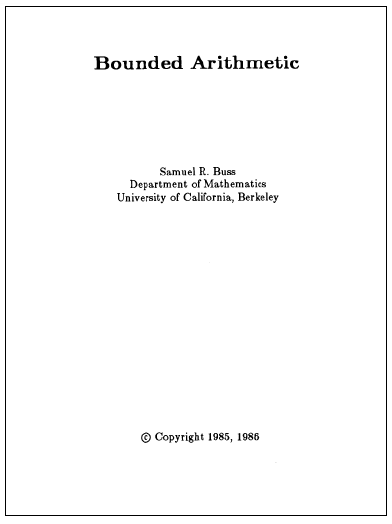 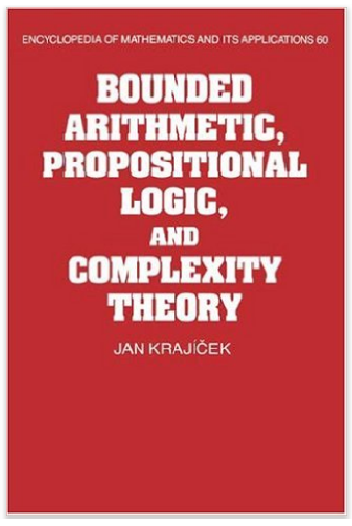 Fragments of Peano Arithmetic capturing proofs that manipulate concepts from a given complexity class
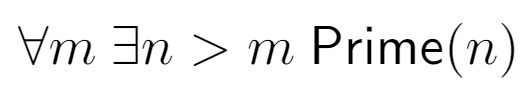 A few notable examples:
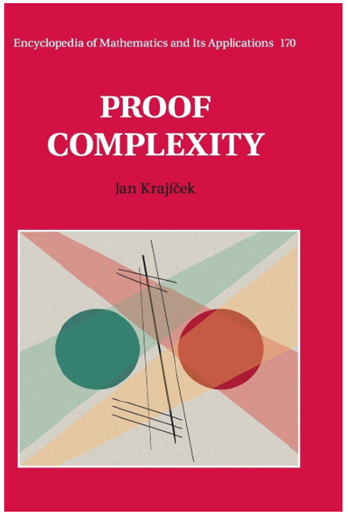 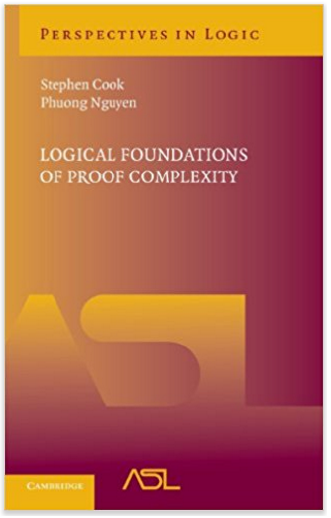 - Cook’s theory PV1 (1975), which formalizes poly-time reasoning
i
- Buss’s theories S   (1986), corresponding to the levels of the polynomial hierarchy
2
- Jeřábek’s theory APC1 (2007) for probabilistic poly-time reasoning
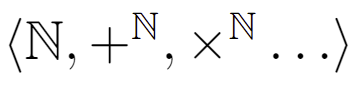 Natural numbers
Intended Model:
7
Polynomial Time Functions
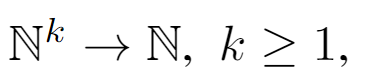 Cobham (1965): FP is equivalent to the set of functions in
obtained from the base functions below by composition and limited recursion on notation.
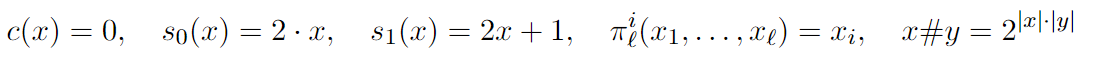 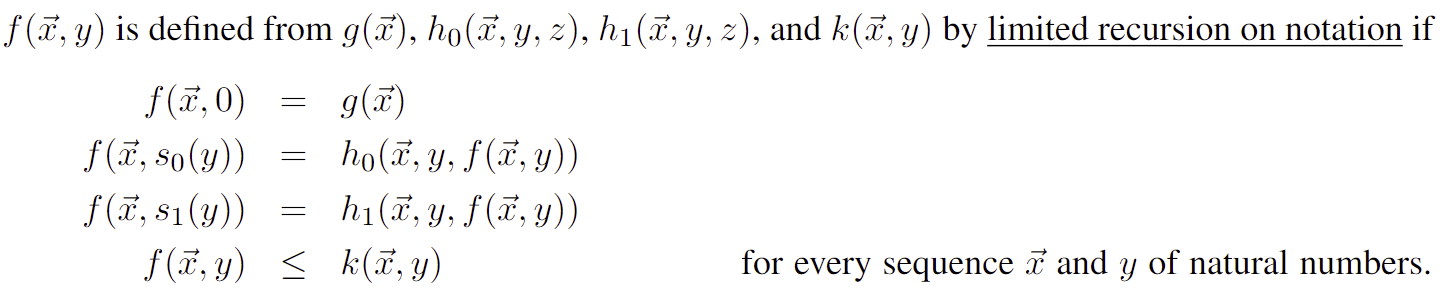 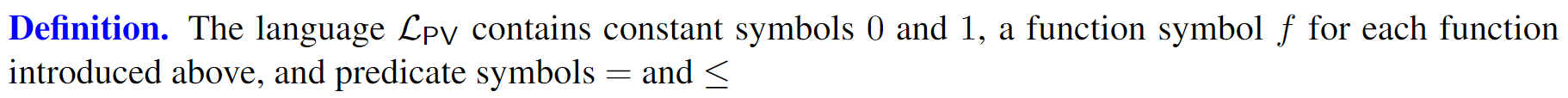 8
Theories T
i
PV
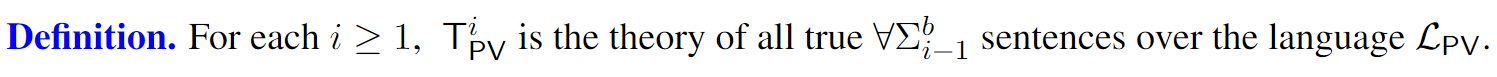 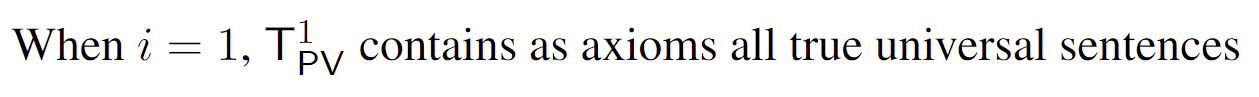 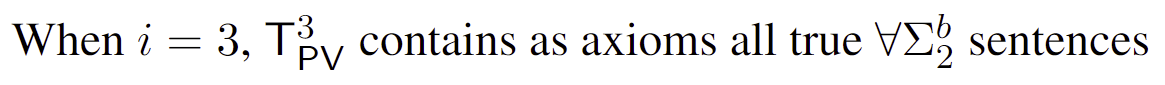 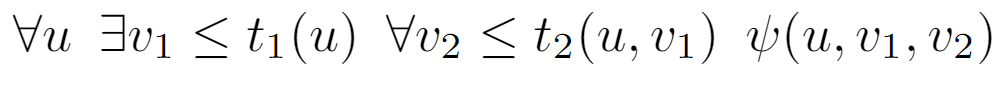 quantifier free
9
The Strength of T
i
PV
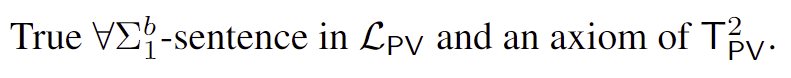 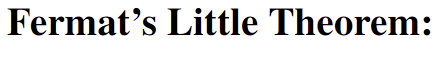 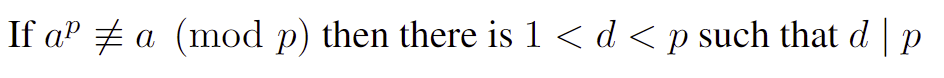 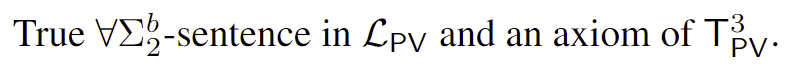 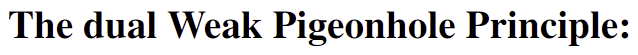 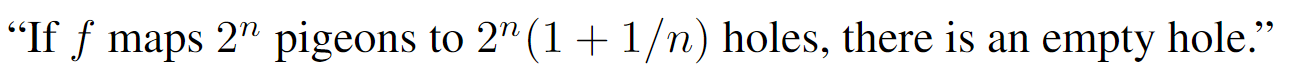 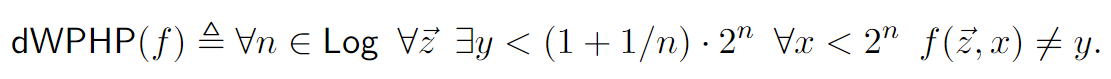 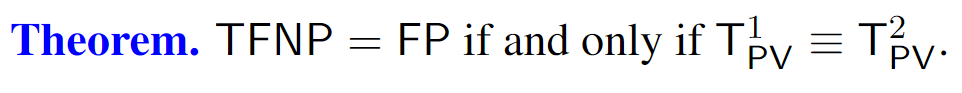 10
Theory APC1
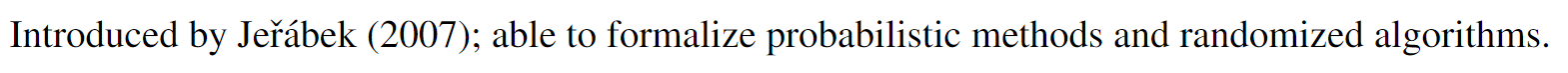 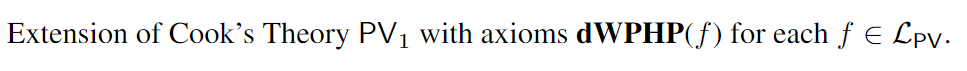 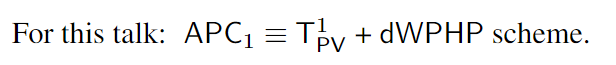 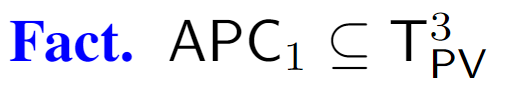 11
Relevant Previous Work
Razborov (1995) initiates the study of complexity lower bounds in bounded arithmetic.
…
Pich (2015), building on a technique from Krajíček (2011), establishes (conditional) unprovability results in sub-theories of TPV
1
Müller and Pich (2020) highlight APC1 as a suitable theory for the formalization of circuit lower bounds
Pich and Santhanam (2021) show the unprovability of strong complexity lower bounds in 
TPV and in a fragment of APC1
1
12
Pich-Santhanam (Informal)
[PS’21] considers strong complexity lower bounds separating NP from coNSIZE:
[PS’21] considers a           sentence SM stating that
Fix a poly-time nondeterministic TM M.
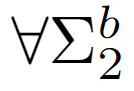 For every input length n > n0
Our main motivations:
For every co-nondeterministic circuit D of size 2nε

M and D disagree on 1% of the inputs in {0,1}n.
- Results for stronger theories?
- More natural formalization
(higher quantifier complexity)
1
They show that SM is not provable in TPV and in a certain fragment of APC1
13
Plan
Bounded Arithmetic: Background and Previous Work
Results
Proof Techniques
Directions and Open Problems
14
Formalization
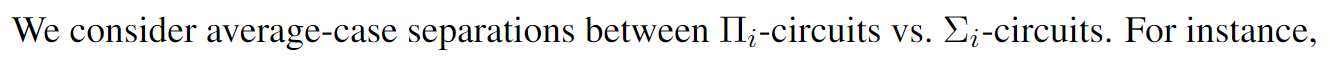 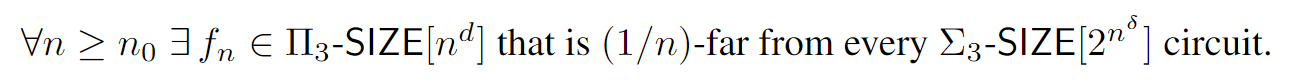 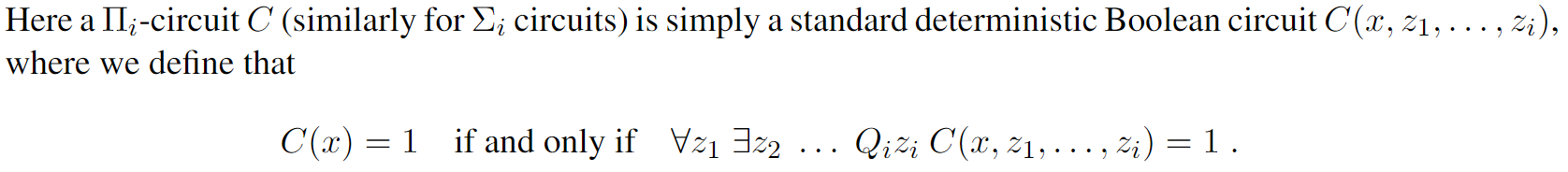 proof can manipulate objects of bit length 2O(n)
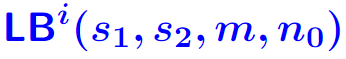 algorithms extracted from proof run in time 2O(n)
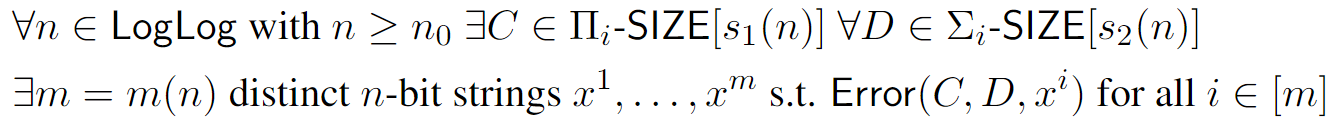 15
Results
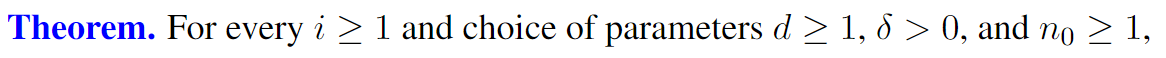 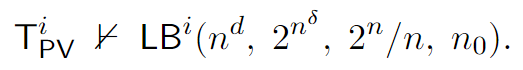 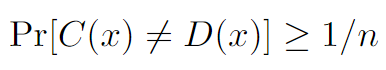 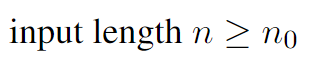 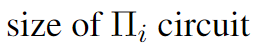 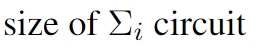 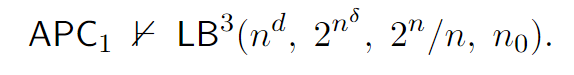 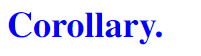 16
Plan
Bounded Arithmetic: Background and Previous Work
Results
Proof Techniques
Directions and Open Problems
17
Proof Strategy
We extend the approach employed by [PS’21], which builds on [Pich’15] and [Krajíček’11]
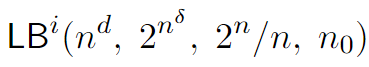 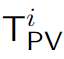 Main challenges for us:  stronger theory            and quantifier complexity of
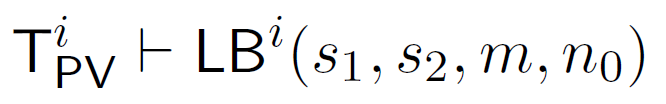 Suppose that
Key Idea:    Proof of a complexity lower bound in BA yields a corresponding complexity upper bound
The lower bound and the upper bound contradict each other
18
Toy Example: Upper Bounds from Constructive Lower Bounds
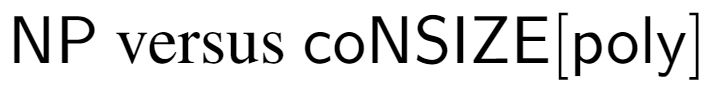 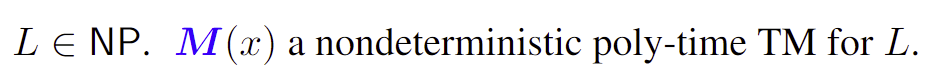 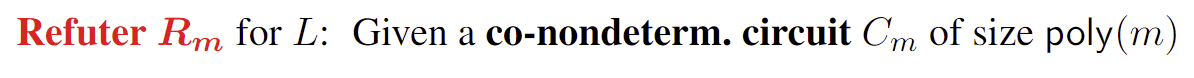 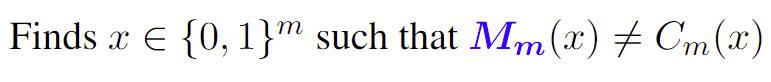 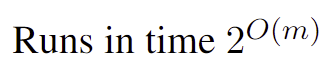 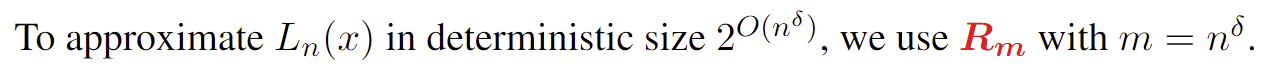 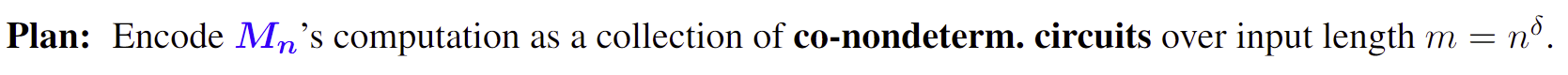 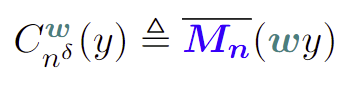 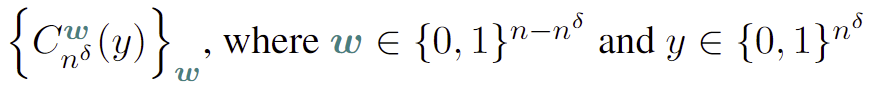 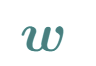 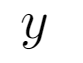 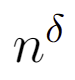 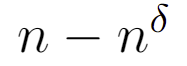 19
Toy Example: Upper Bounds from Constructive Lower Bounds
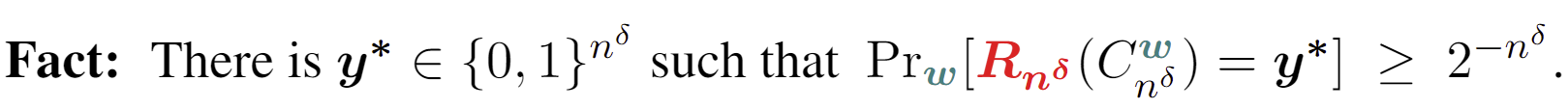 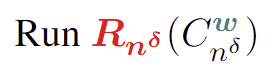 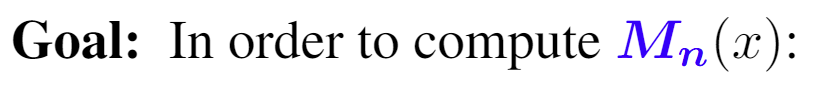 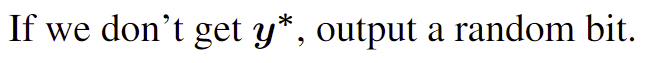 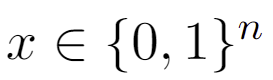 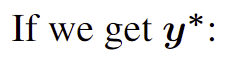 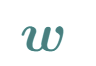 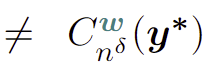 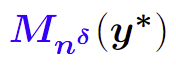 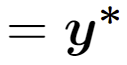 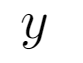 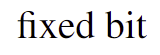 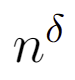 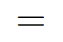 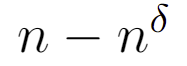 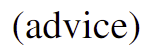 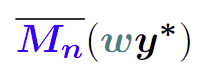 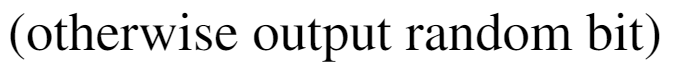 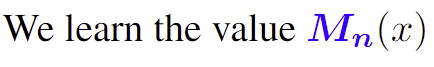 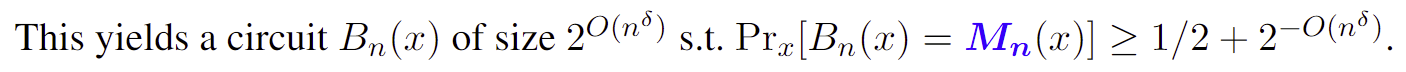 20
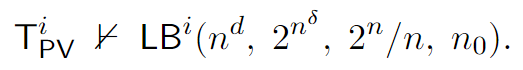 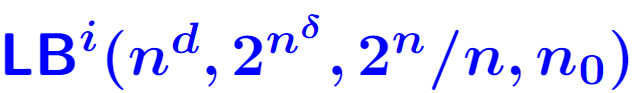 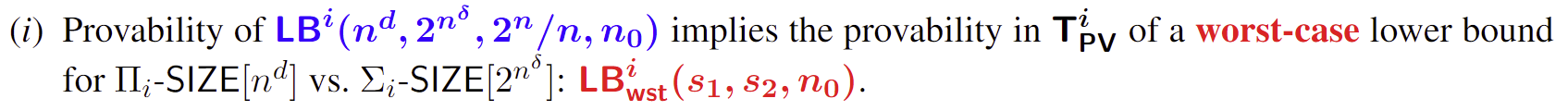 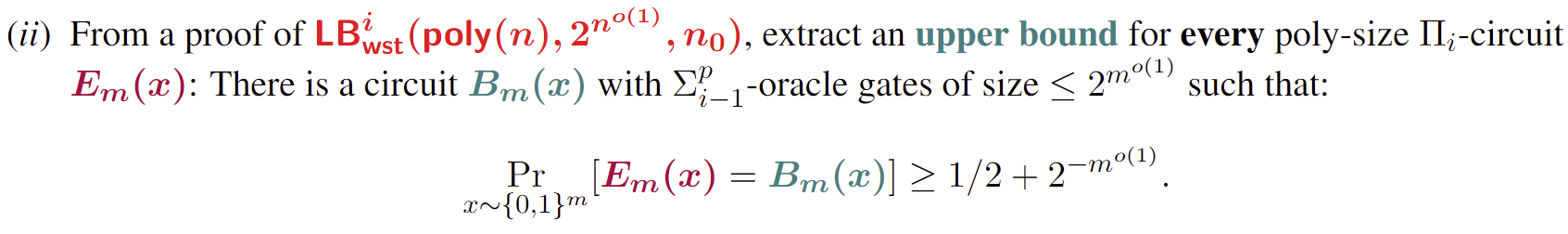 Main Lemmar
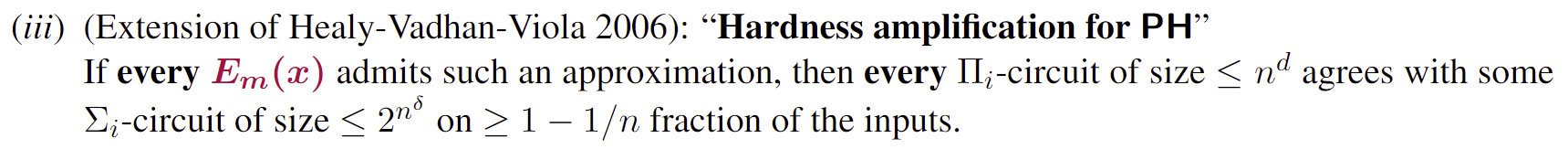 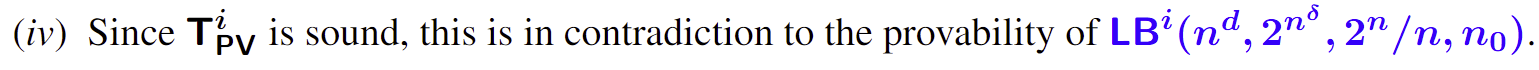 21
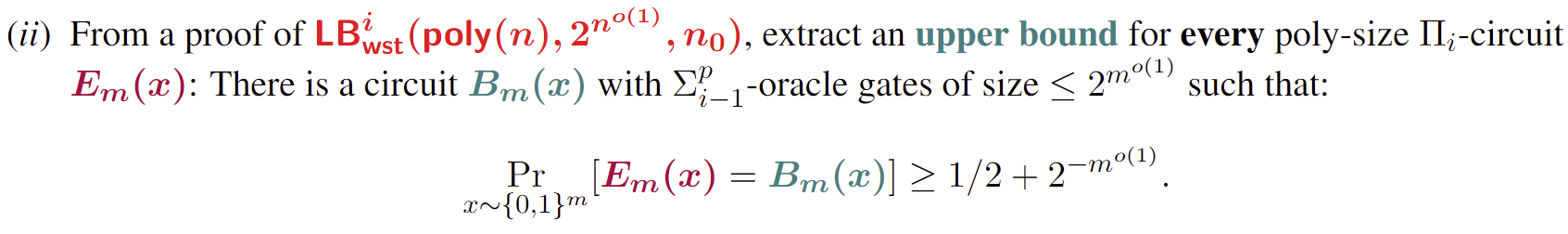 Main Lemmar
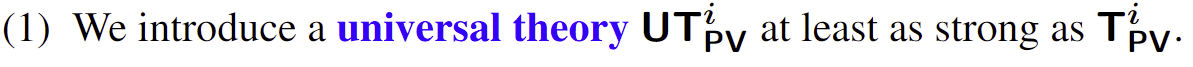 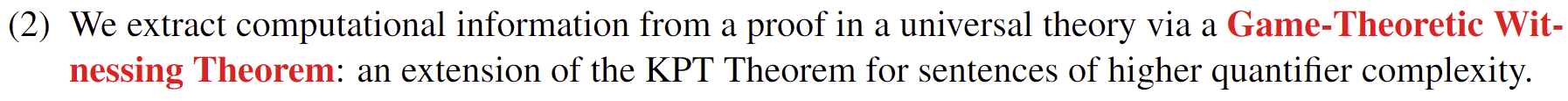 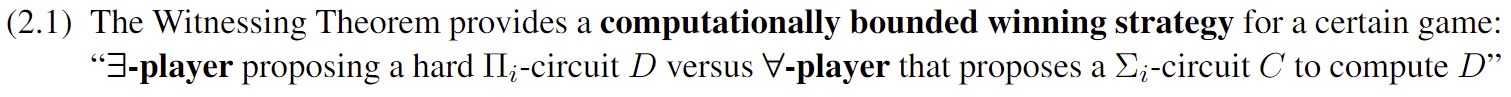 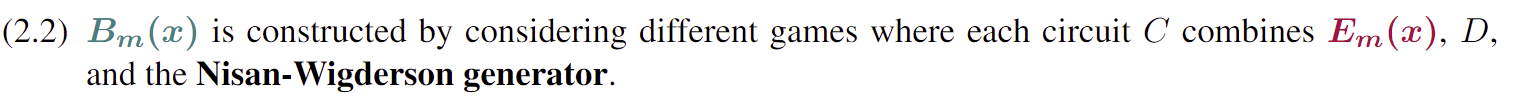 22
UT   : A universal theory for T
i
i
PV
PV
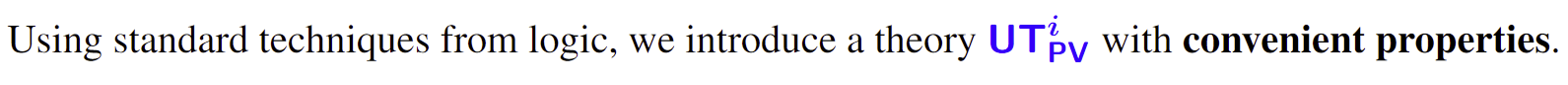 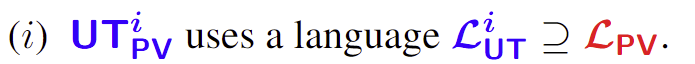 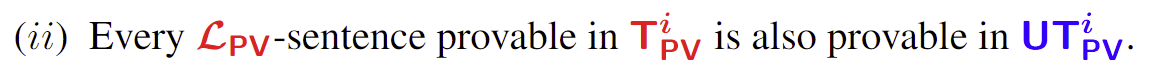 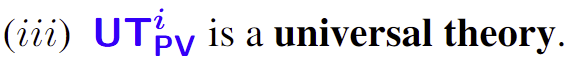 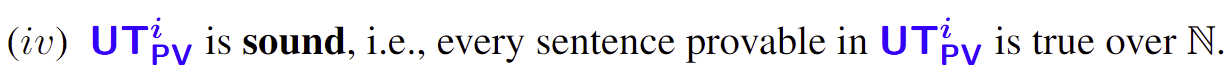 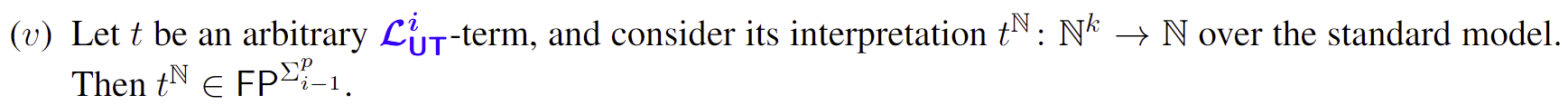 23
Game-Theoretic Witnessing Theorem
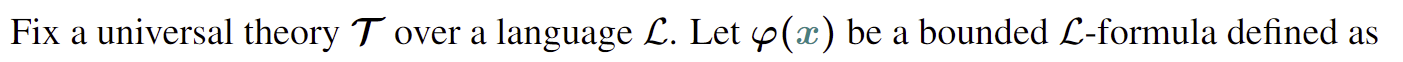 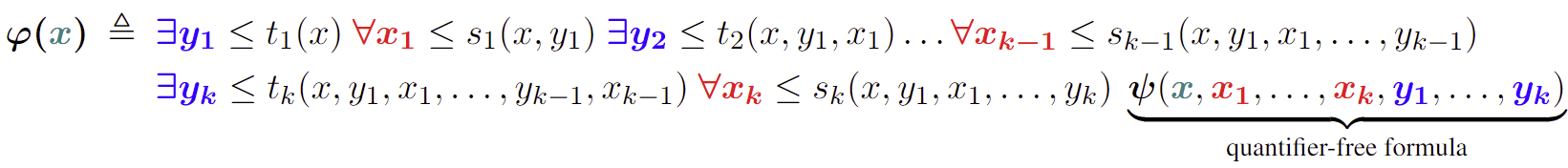 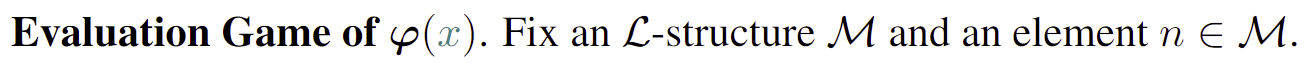 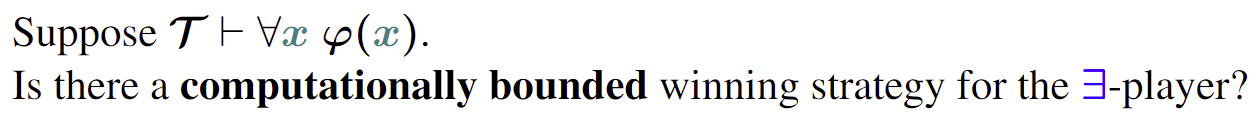 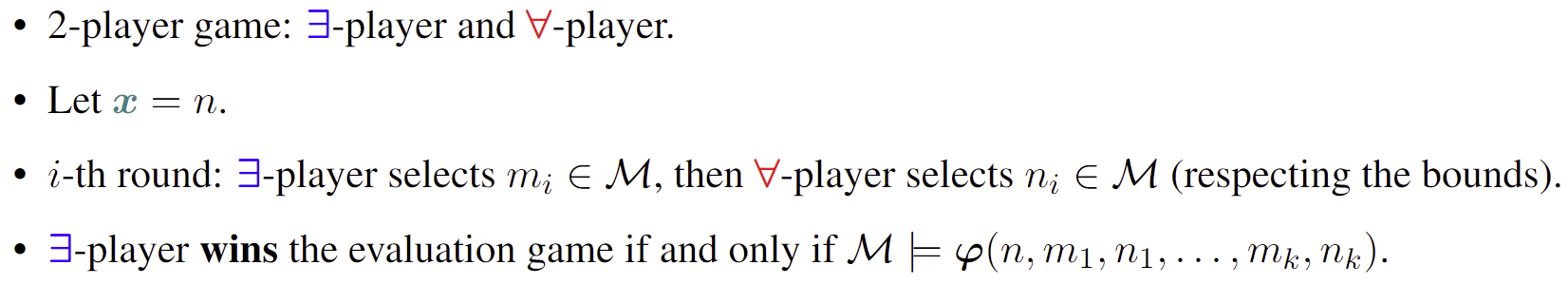 24
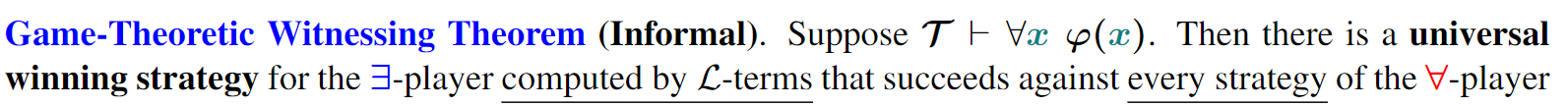 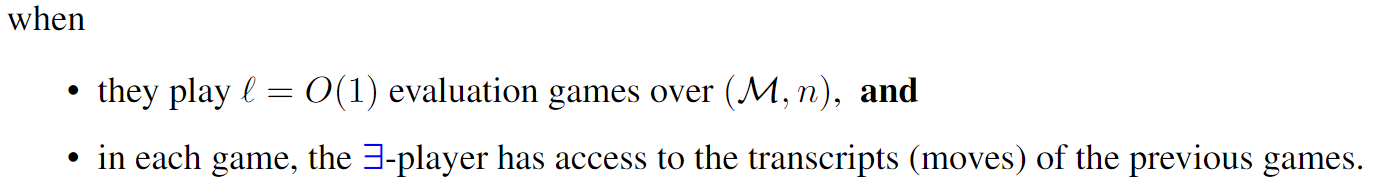 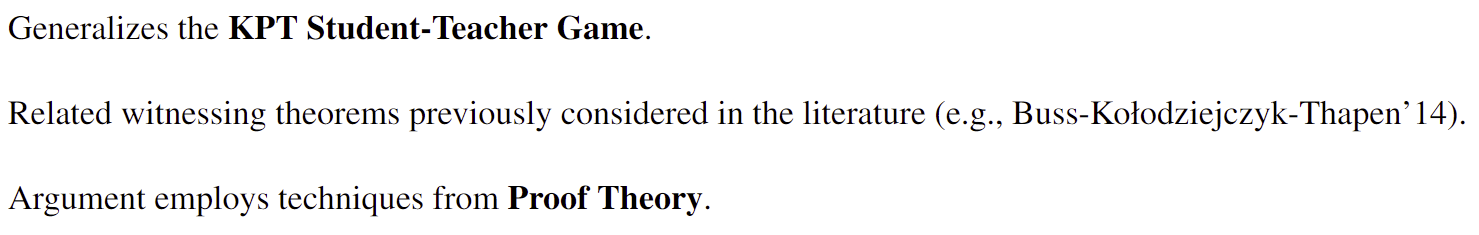 (Pudlak’92, Pudlak’06, 
           Buss-Kolodziejczyk-Thapen’14)
25
Toy Example   versus   Main Lemma
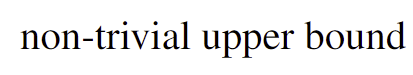 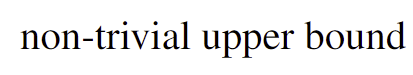 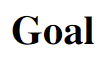 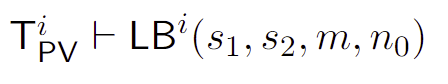 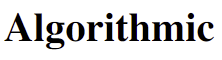 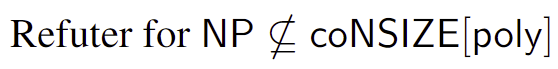 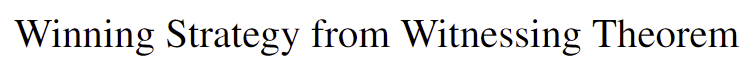 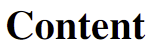 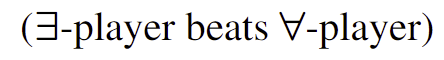 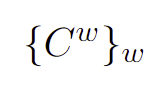 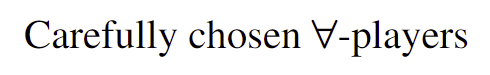 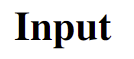 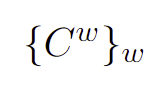 Techniques from Pseudorandomness
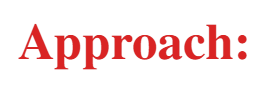 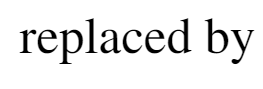 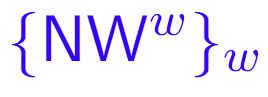 26
Plan
Bounded Arithmetic: Background and Previous Work
Results
Proof Techniques
Directions and Open Problems
27
Directions and Open Problems
1. Unprovability of lower bounds: evidence that corresponding upper bound is true?
2. Show that APC1 cannot prove strong complexity lower bounds separating the second level of PH
3. Establish the unprovability of worst-case complexity lower bounds
4. Additional applications of the game-theoretic witnessing theorem?
Thank you!
28
References
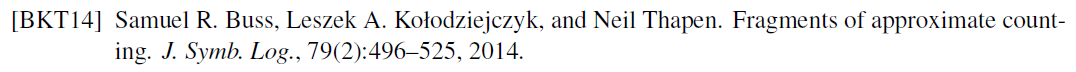 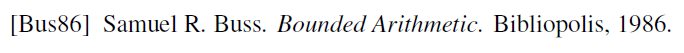 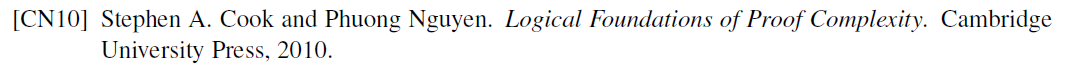 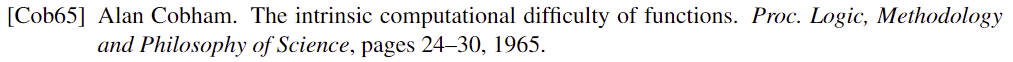 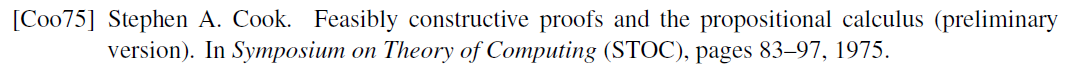 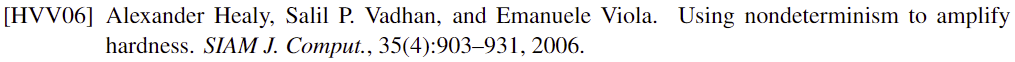 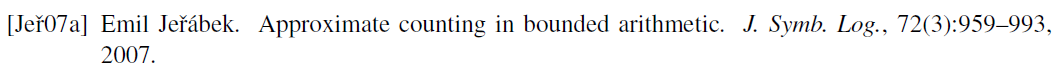 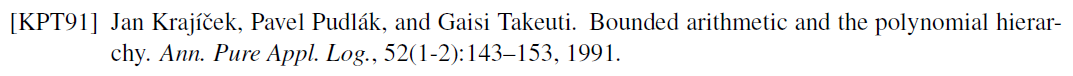 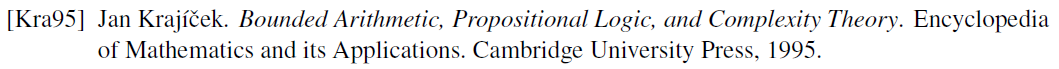 29
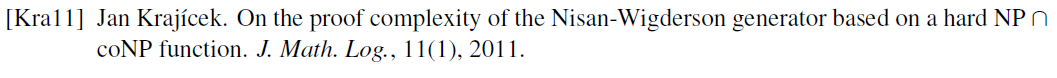 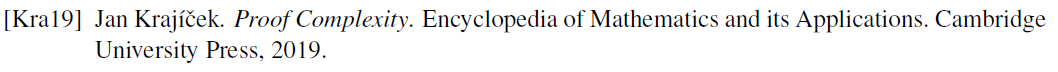 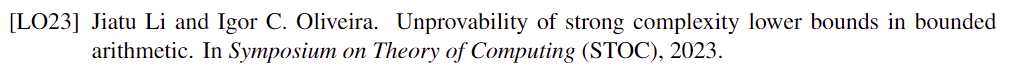 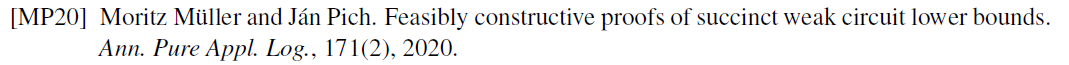 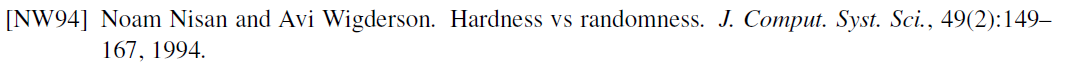 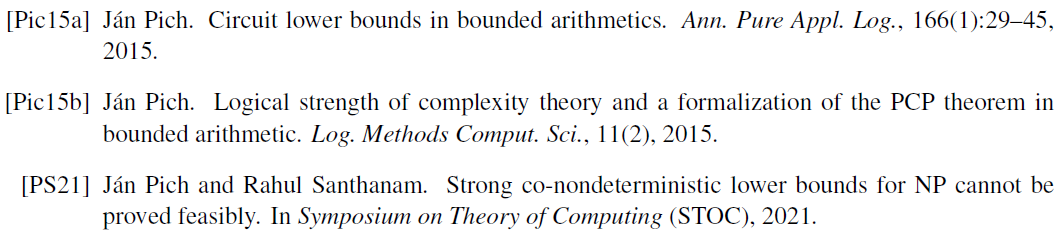 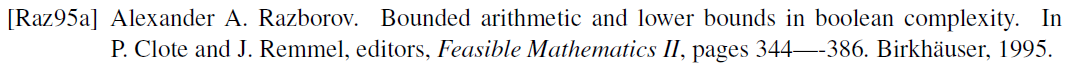 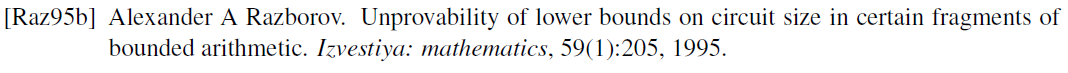 30